Akademickie Liceum OgólnokształcącePolitechniki Śląskiejw Gliwicach
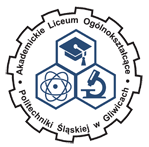 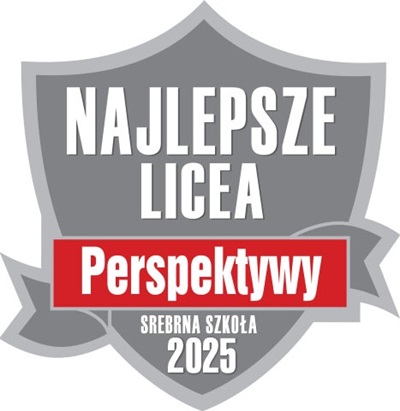 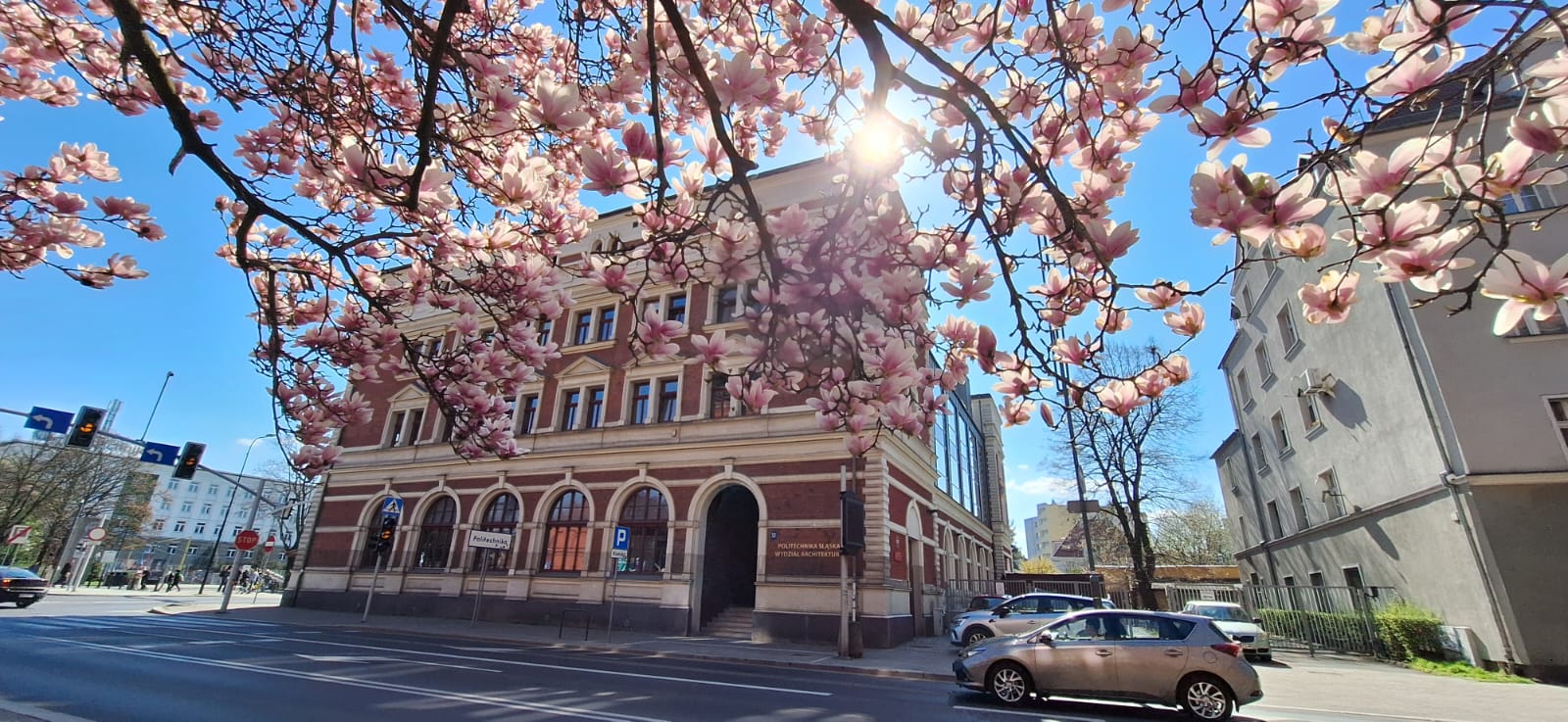 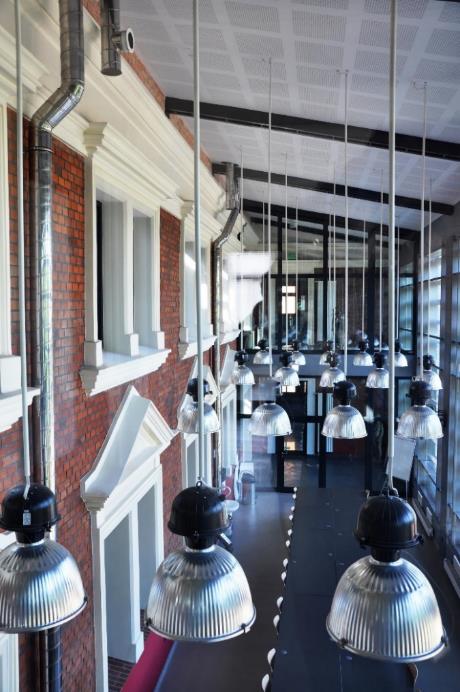 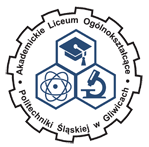 ALO w liczbach
6 lat doświadczeń
3 szkoła w Gliwicach
2 klasy w roczniku
52 miejsca w 2 klasach
tylko 206 uczniów
30 nauczycieli
1organ prowadzący: Politechnika Śląska
1.09.2018 r. 
Inauguracja pierwszego roku szkolnego w Centrum Kongresowym 
Politechniki Śląskiej
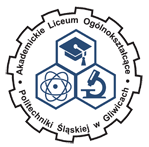 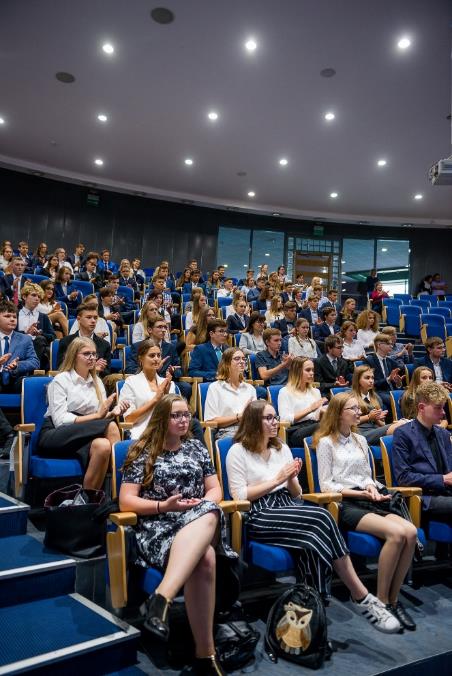 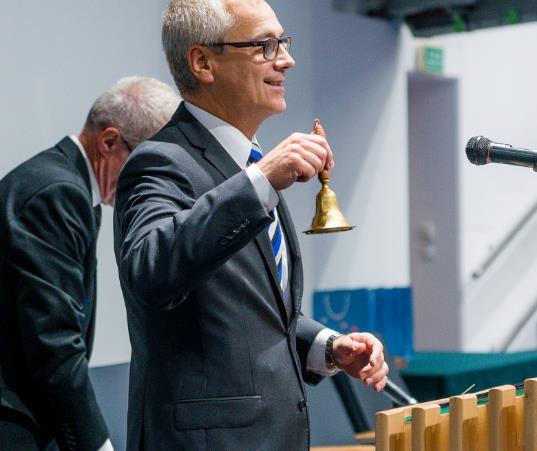 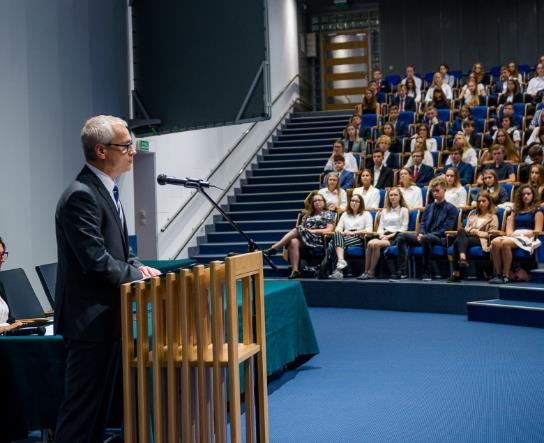 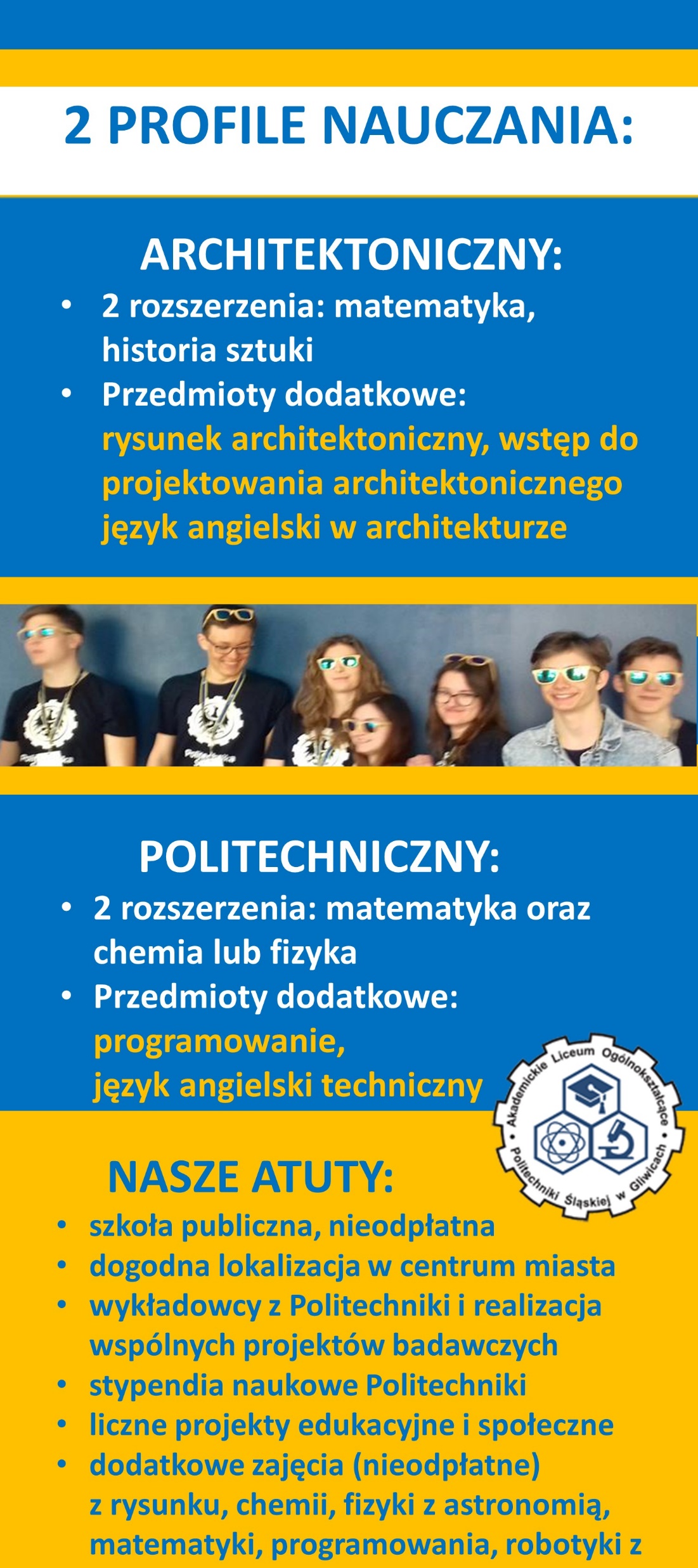 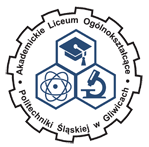 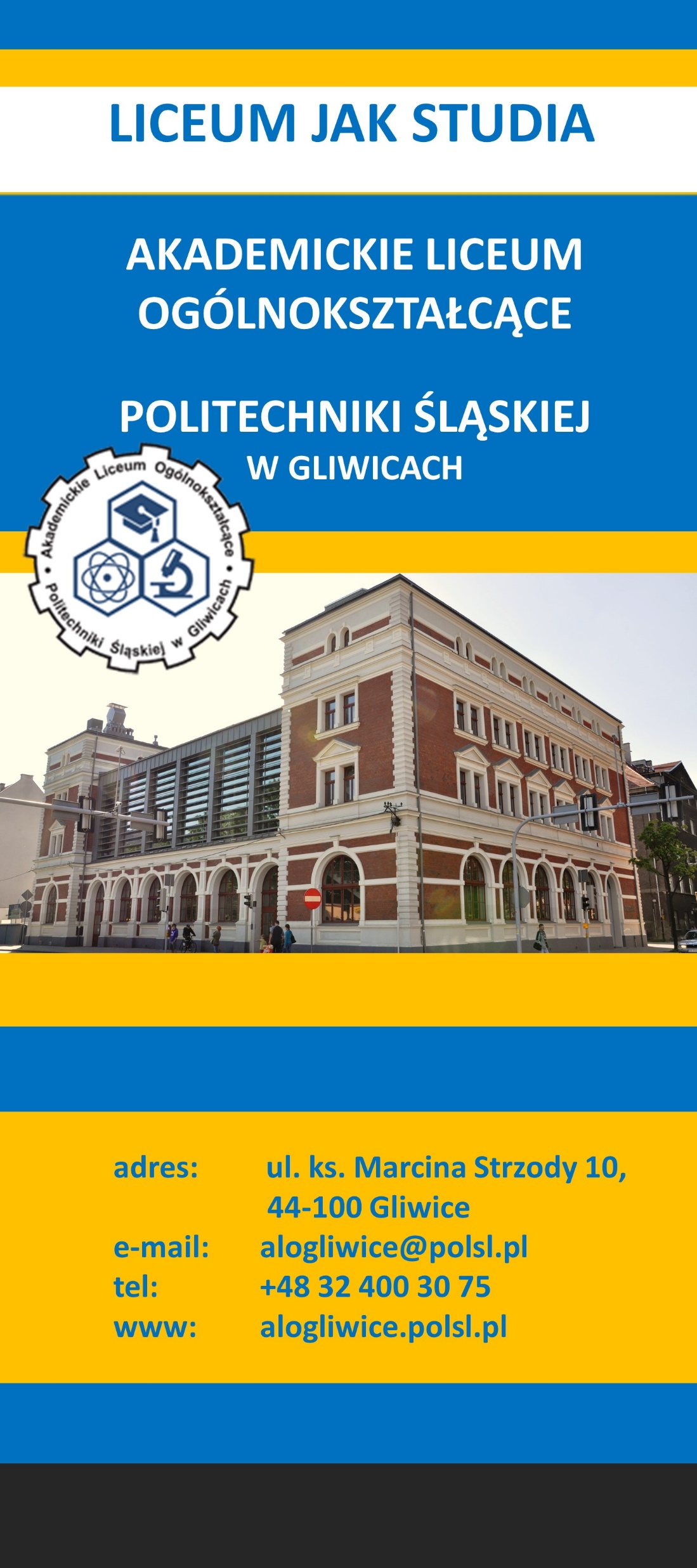 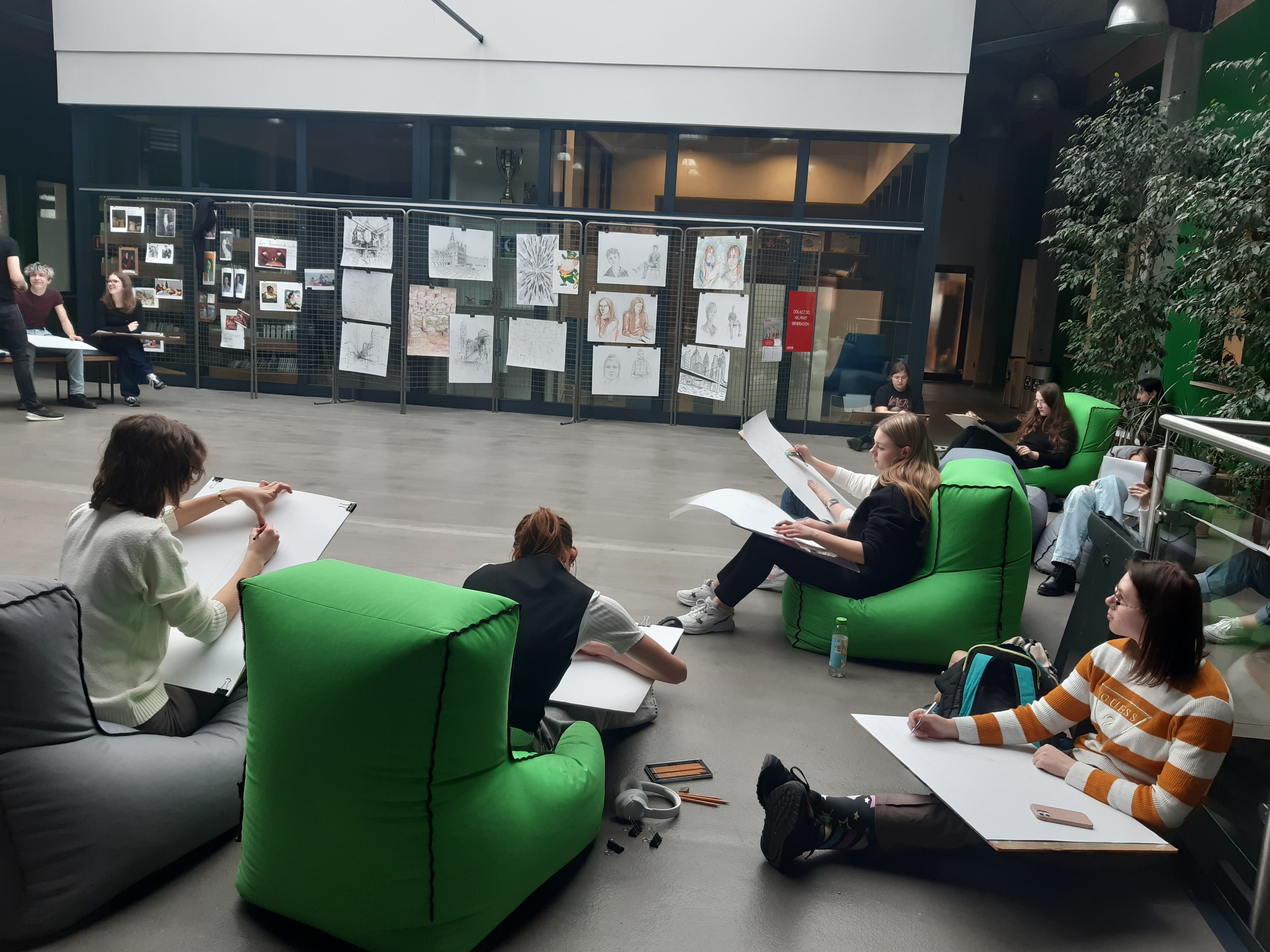 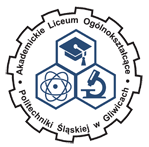 Profil architektoniczny
Przygotowanie do studiów na kierunku architektura, architektura wnętrz i budownictwo
2 rozszerzenia: matematyka, historia sztuki 
3 przedmioty dodatkowe: rysunek architektoniczny, 
		wstęp do projektowania architektonicznego 
		 język angielski w architekturze
Zajęcia dodatkowe dla uczniów z rysunku
Wycieczki architektoniczno -kulturalne
Wykłady z Wydziałem Architektury
Konkurs Wydziału Architektury dla uczniów: Archiwizje
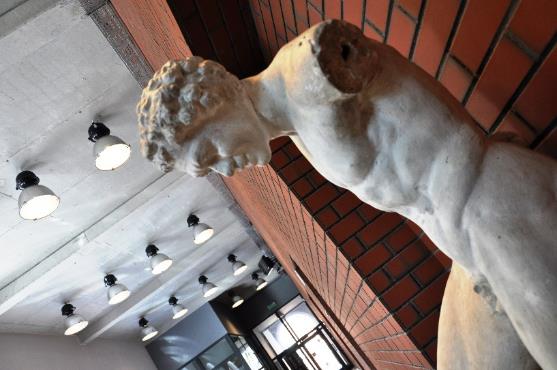 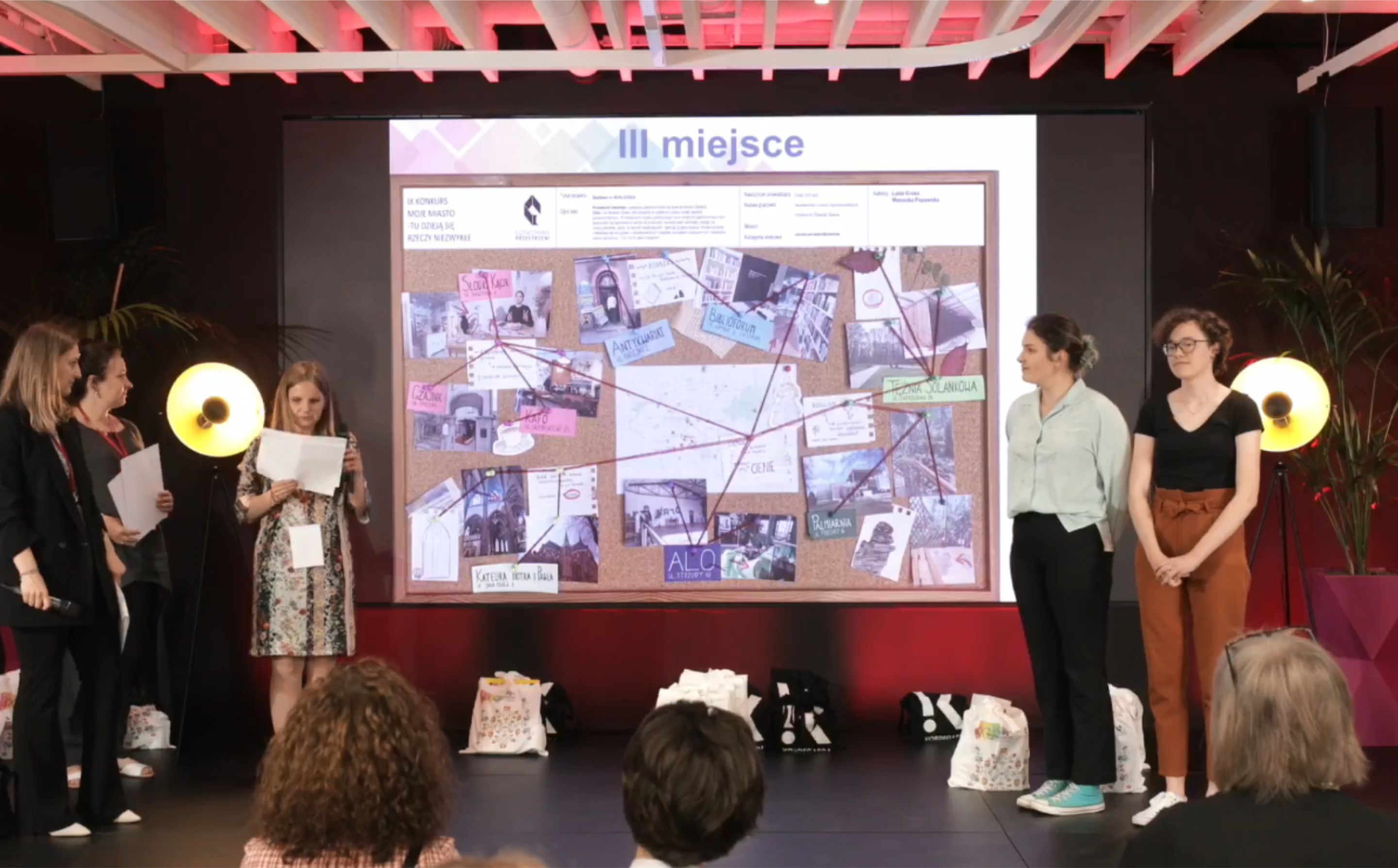 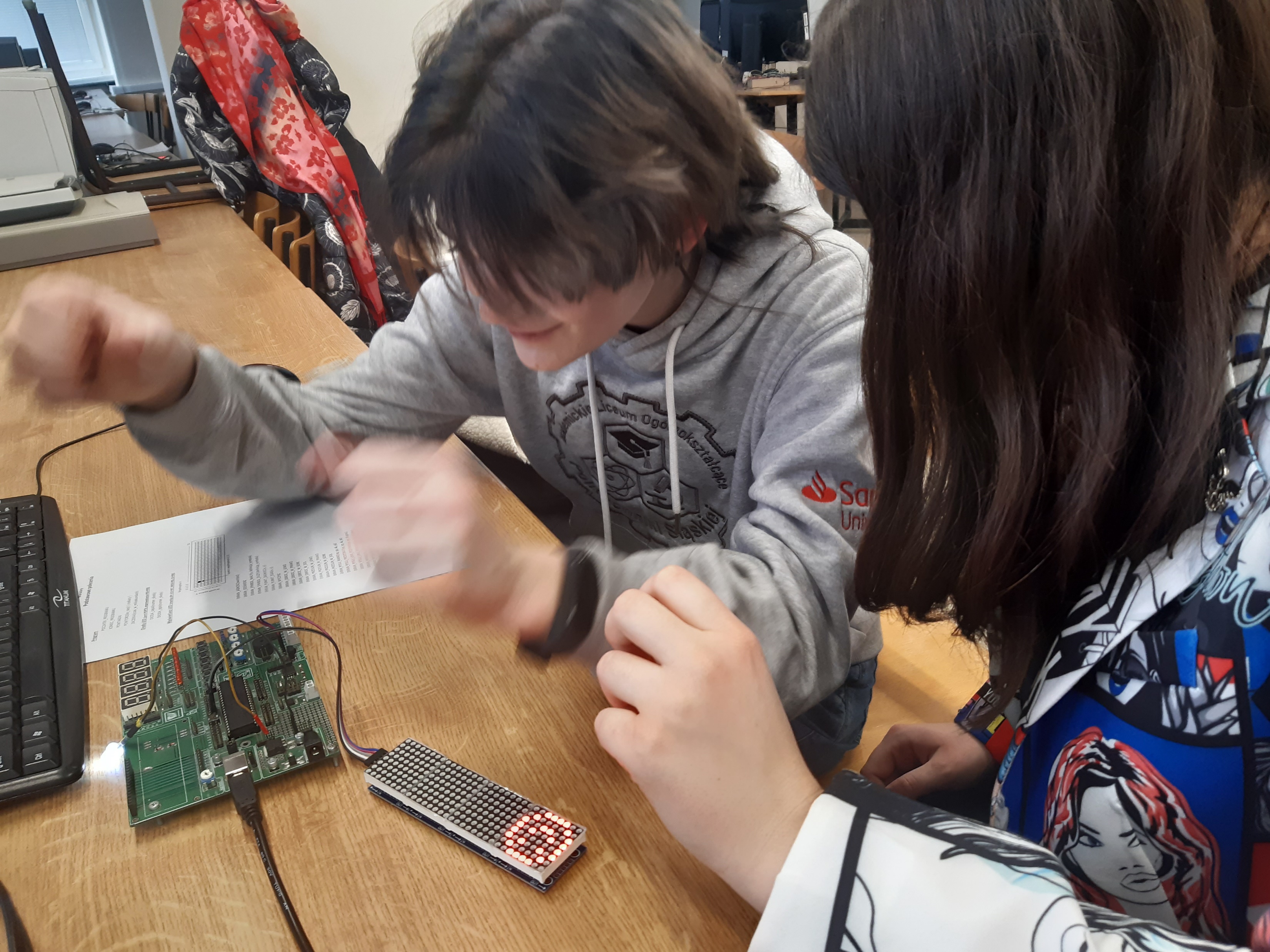 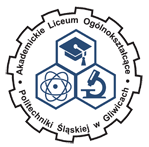 Profil politechniczny
2 rozszerzenia: matematyka, fizyka lub chemia
Przedmioty dodatkowe: programowanie, język angielski techniczny
Wykładowcy wywodzący się z Politechniki Śląskiej
Zajęcia w laboratorium Wydziału Chemii
Warsztaty w Instytucie Fizyki 
Udział w wielu wydarzeniach na Politechnice
Zajęcia dodatkowe z chemii, algorytmiki, robotyki z elektroniką, fizyki i astronomii
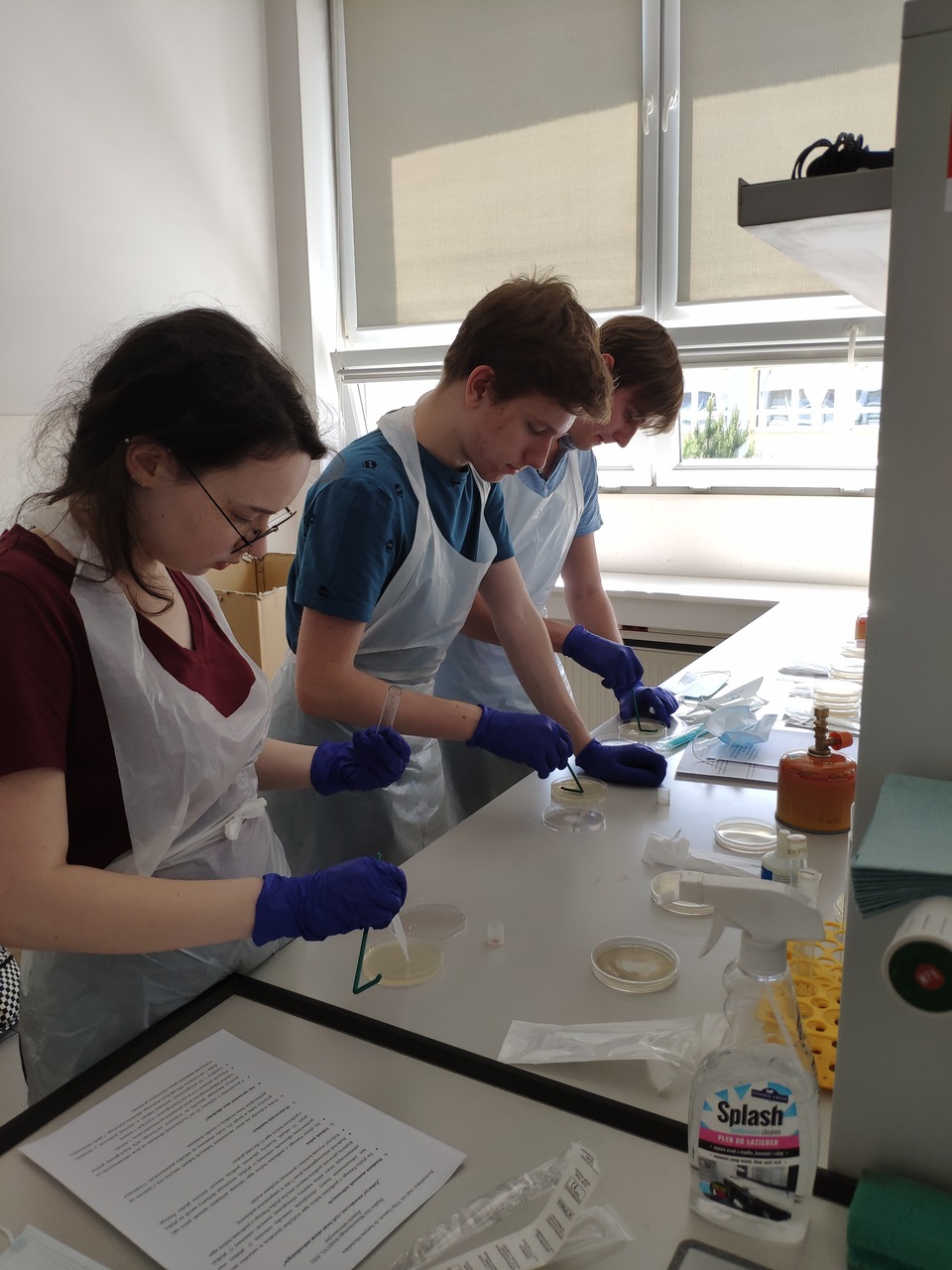 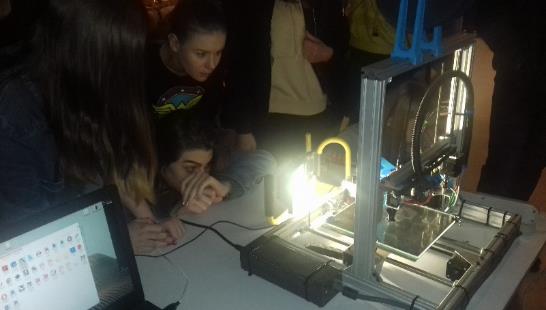 Projekty edukacyjne
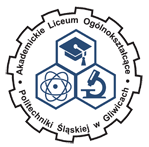 Klub Młodych Odkrywców:
    projekty związane z fizyką i astronomią – nasze projekty na orbicie w ISS, współpraca z Centrum Nauki Kopernik

Koło programowania i algorytmiki – zimowy obóz algorytmiczny
Koło „Chemiczny Mol” - Akademia młodego odkrywcy (w ramach projektu„Zwolnieni z teorii”), Noc Naukowców

Koło robotyki i elektroniki – „Space Coffee”

Koła olimpijskie z matematyki, chemii, lingwistyki matematycznej

Koło wolontariatu – WOŚP, Pączek dla Afryki,                               
Planowane na 2025/26: Koło pilotażu dronów i biotechnologii
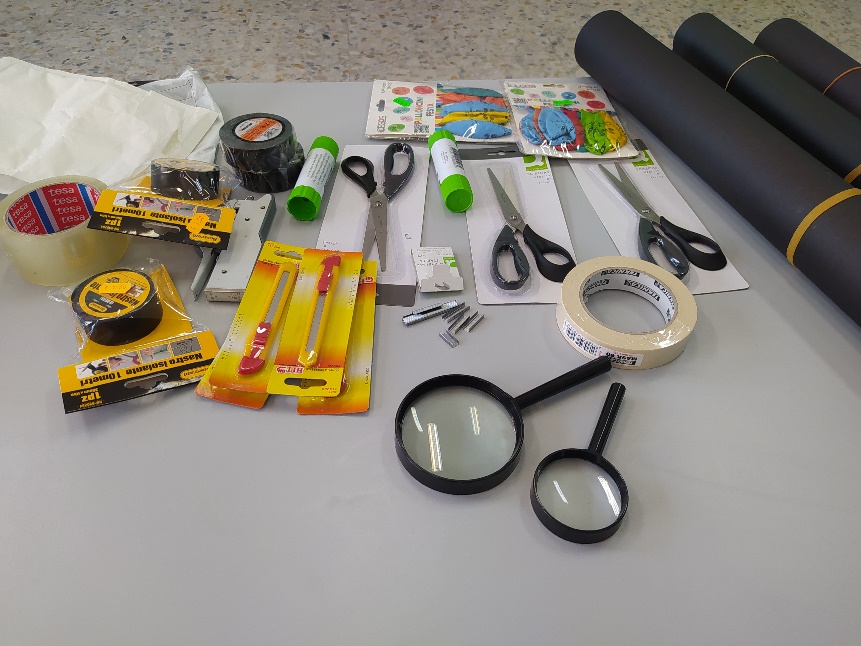 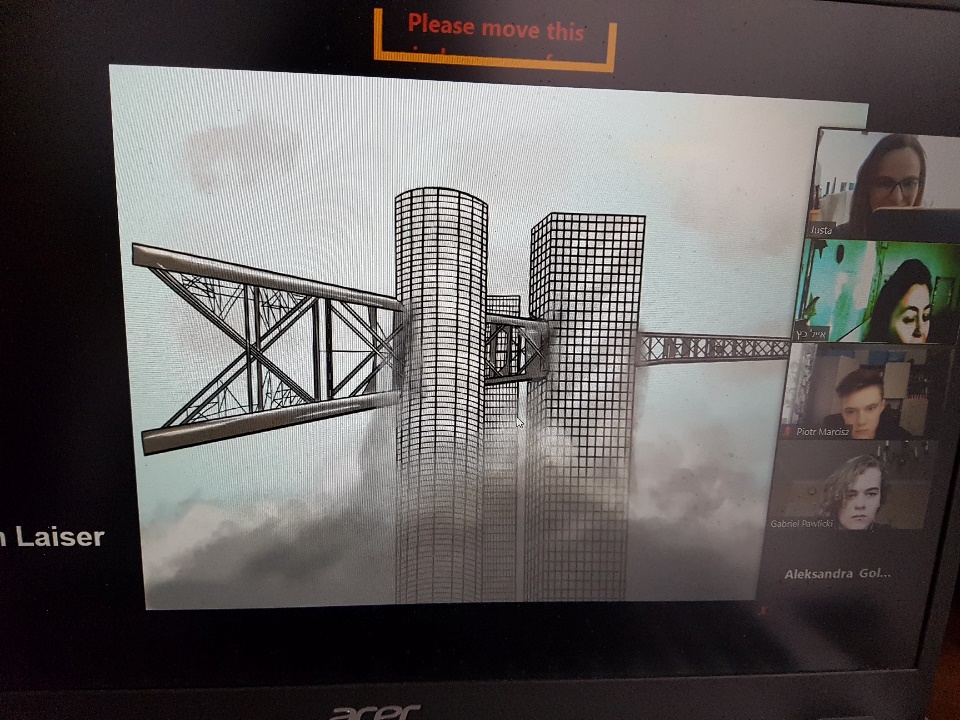 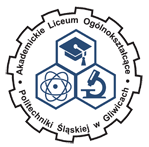 Międzynarodowe projekty Erasmus +Akredytacja w programie Erasmus +
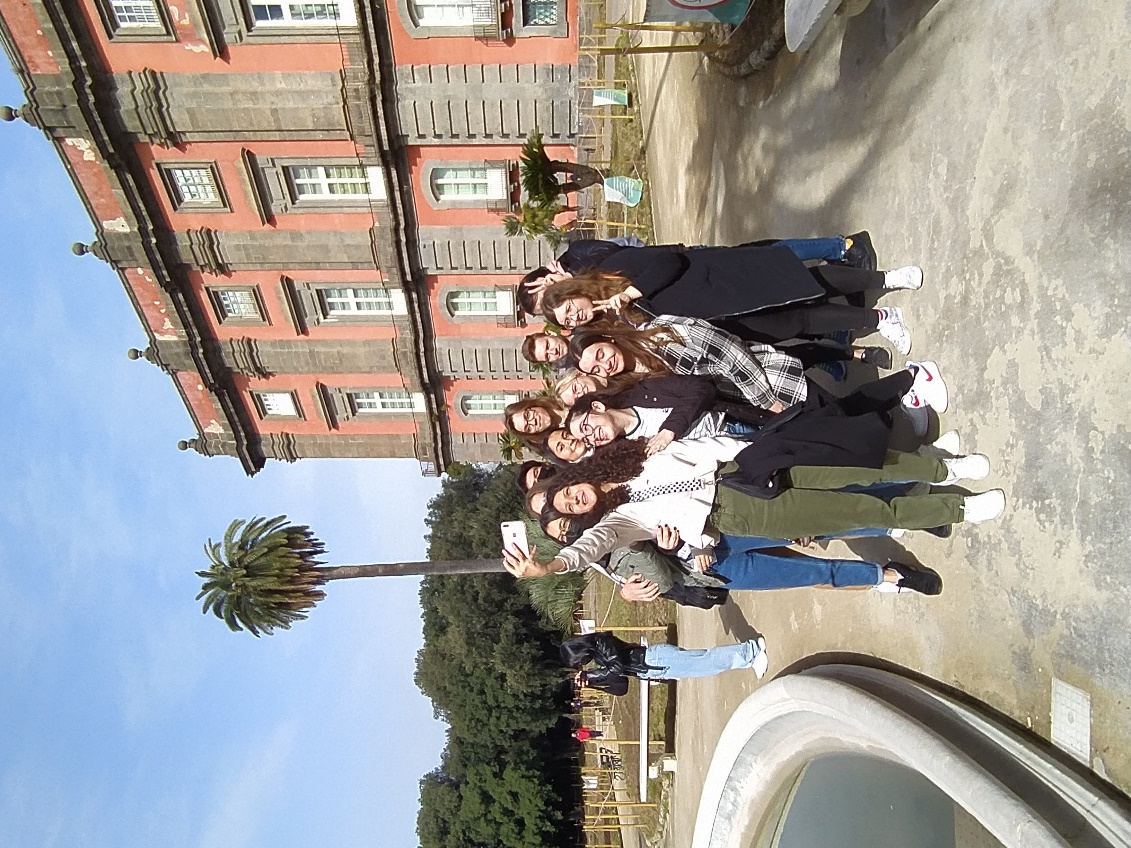 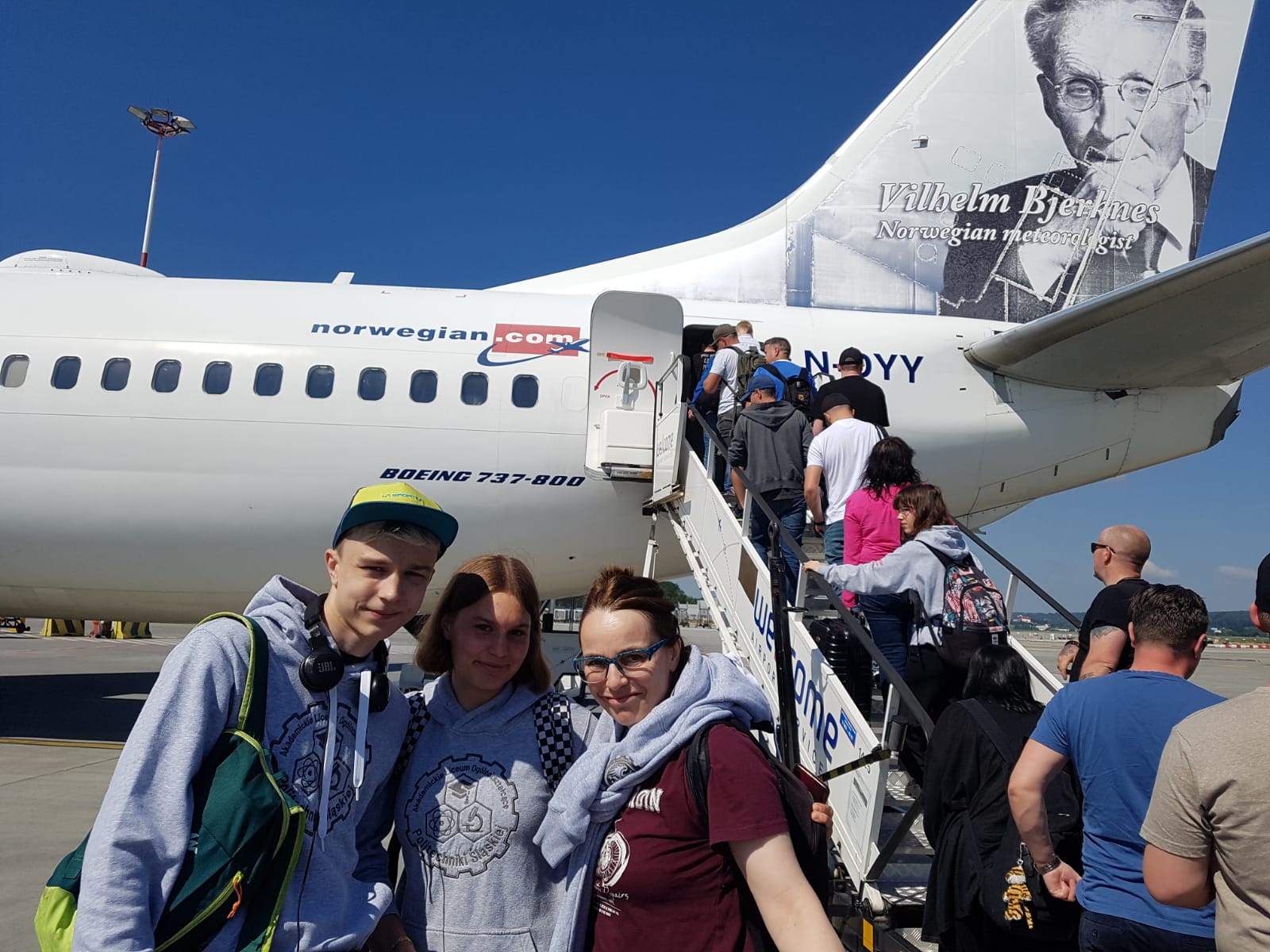 Akredytacja  2021 - 2027
Współpraca z Liceum Artystycznym w Modenie, Włochy
Współpraca ze szkołami matematycznymi w Przerov Czechy i w Graz,Austria
We Are Green Europe 2022 - 2024
Partnerzy: Hiszpania, Turcja, Litwa, Rumunia
Under the Same Sky 2021 - 2023
  Partnerzy: Turcja, Rumunia, Włochy, Hiszpania
Projekty e-Twinning
2021- ALO – Tel Awiw
2020, 2022 – ALO - Modena
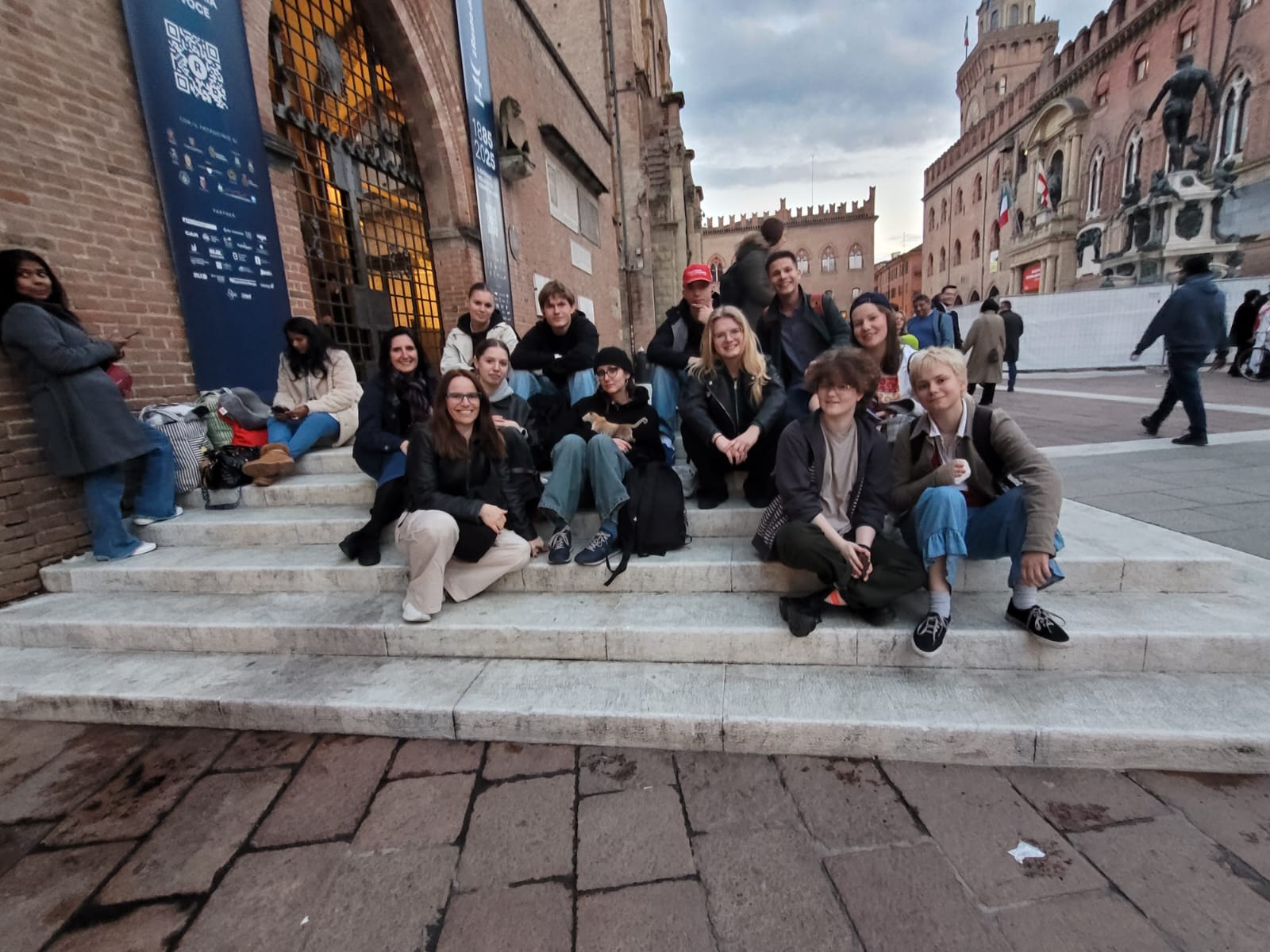 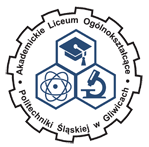 Dla najzdolniejszych – Program mentorski Politechniki Śląskiej: Rozwiń Skrzydła
4 stypendia Rektora Politechniki Śląskiej dla każdego rocznika uczniów

Pod okiem mentorów uczniowie realizują indywidualne plany nauczania nakierowane na rozwój swoich zdolności

Stypendia finansowe

Udział w pracach kół naukowych Politechniki
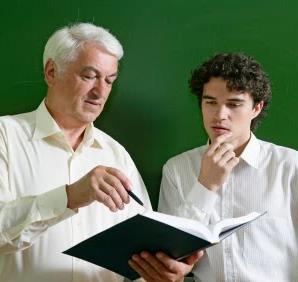 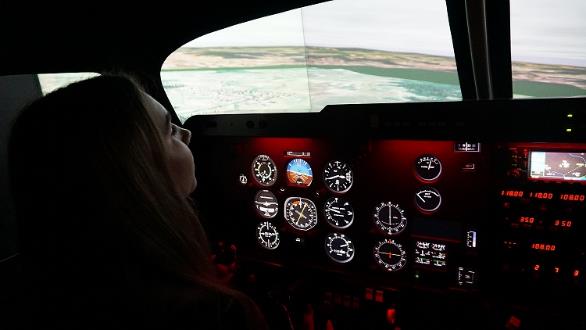 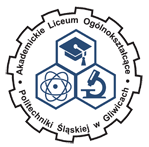 Współpraca ALO z Politechniką
Wspólne działania – Noc Naukowców w ALO
Konkurs na artykuł popularno-naukowy pod patronatem 
     Centrum Popularyzacji Nauki : O nauce po ludzku „Miniatury ALO”
Współpraca z Centrum Karier Studenckich: sztab WOŚP 
Współpraca ze studenckimi kołami naukowymi – fenomen SpaceCoffee
Udział uczniów w programie ”Projekt Politechnika” – formuła PBL ; projekty badawcze dla uczniów szkoły prowadzone przez wykładowców
Zajęcia wychowania fizycznego w Ośrodku Sportu
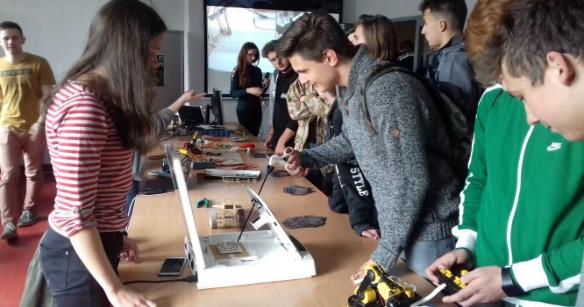 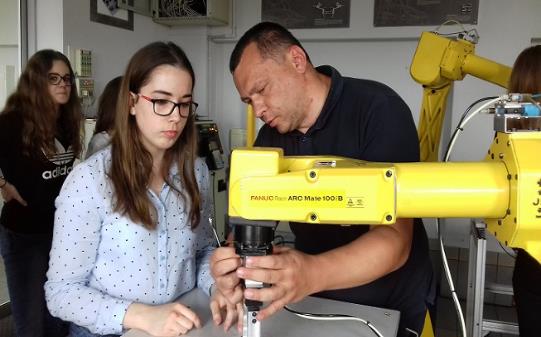 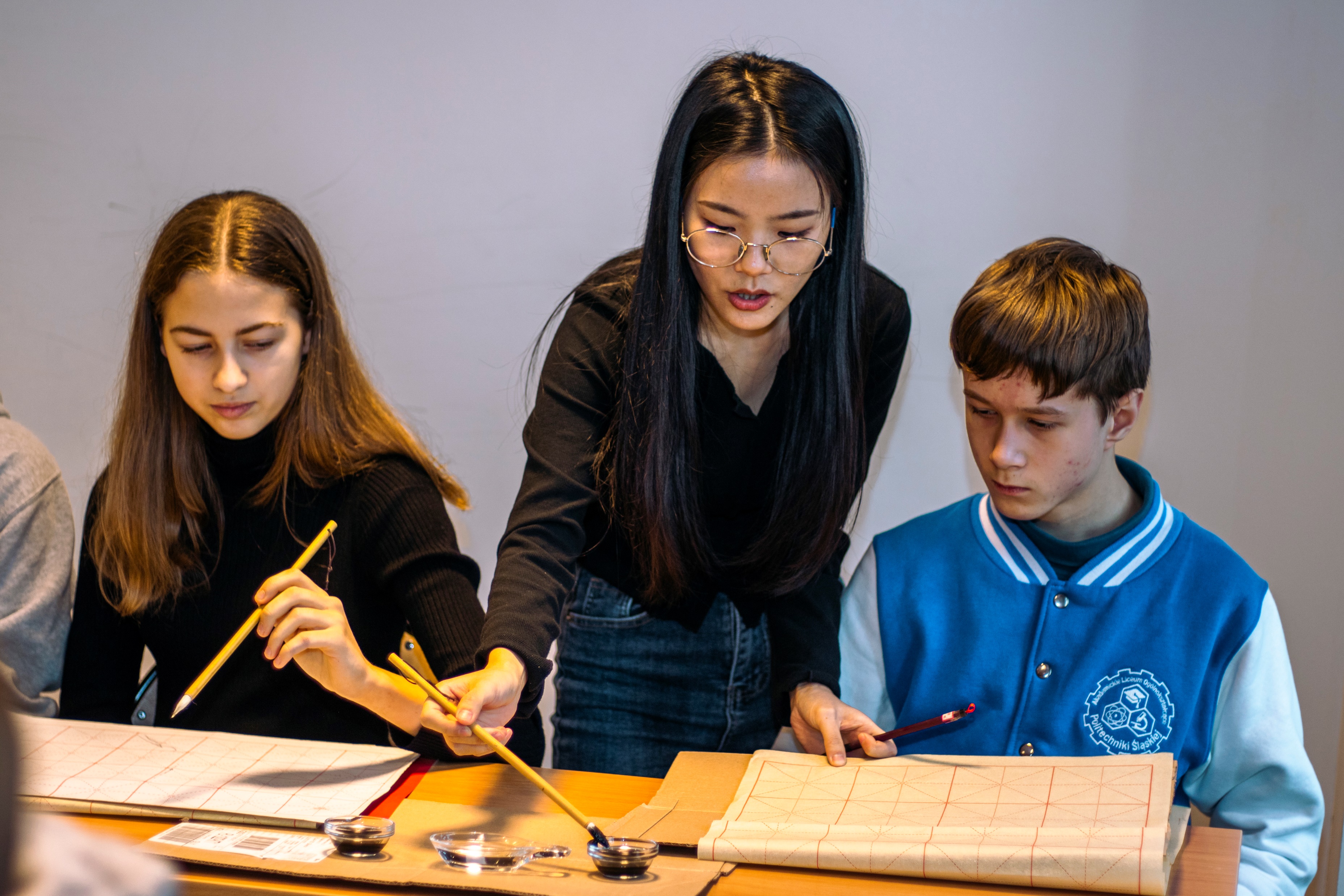 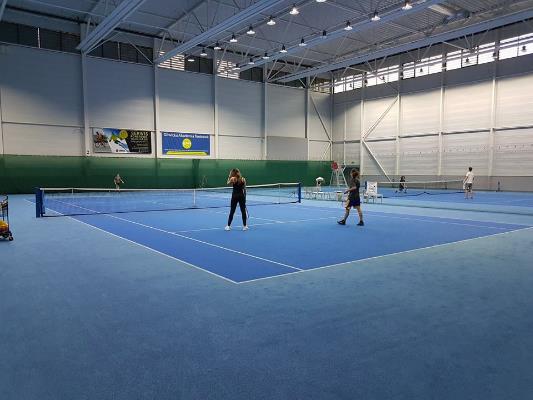 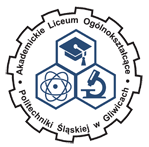 Zajęcia wychowania fizycznego
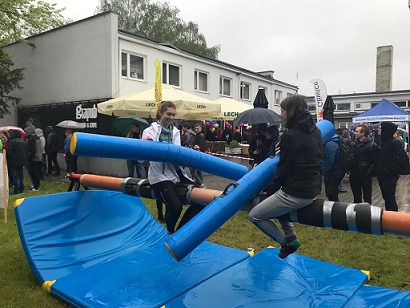 Zajęcia prowadzone w Ośrodku Sportu Politechniki i w Ośrodku Jasna
Wybór różnych dyscyplin sportowych (od siatkówki do discgolfa)
Zajęcia na lodowisku zimą – zniżka dla uczniów na wejścia indywidualne!
Grudniowe i marcowe wyjazdy narciarskie do Austrii
Akcja liczenia kroków „A może nad morze”
Dzień Sportu na obiektach Politechniki Śląskiej
Udział w licznych zawodach w regionie
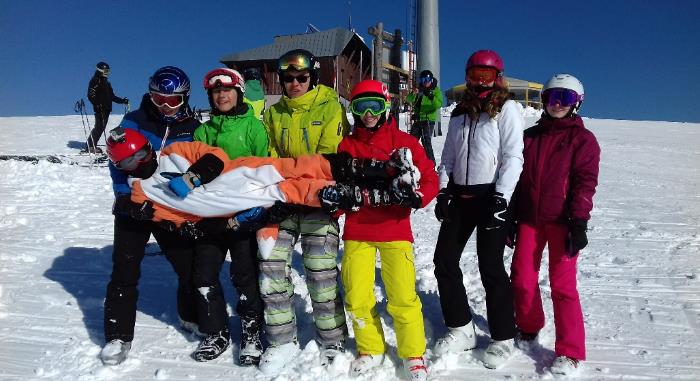 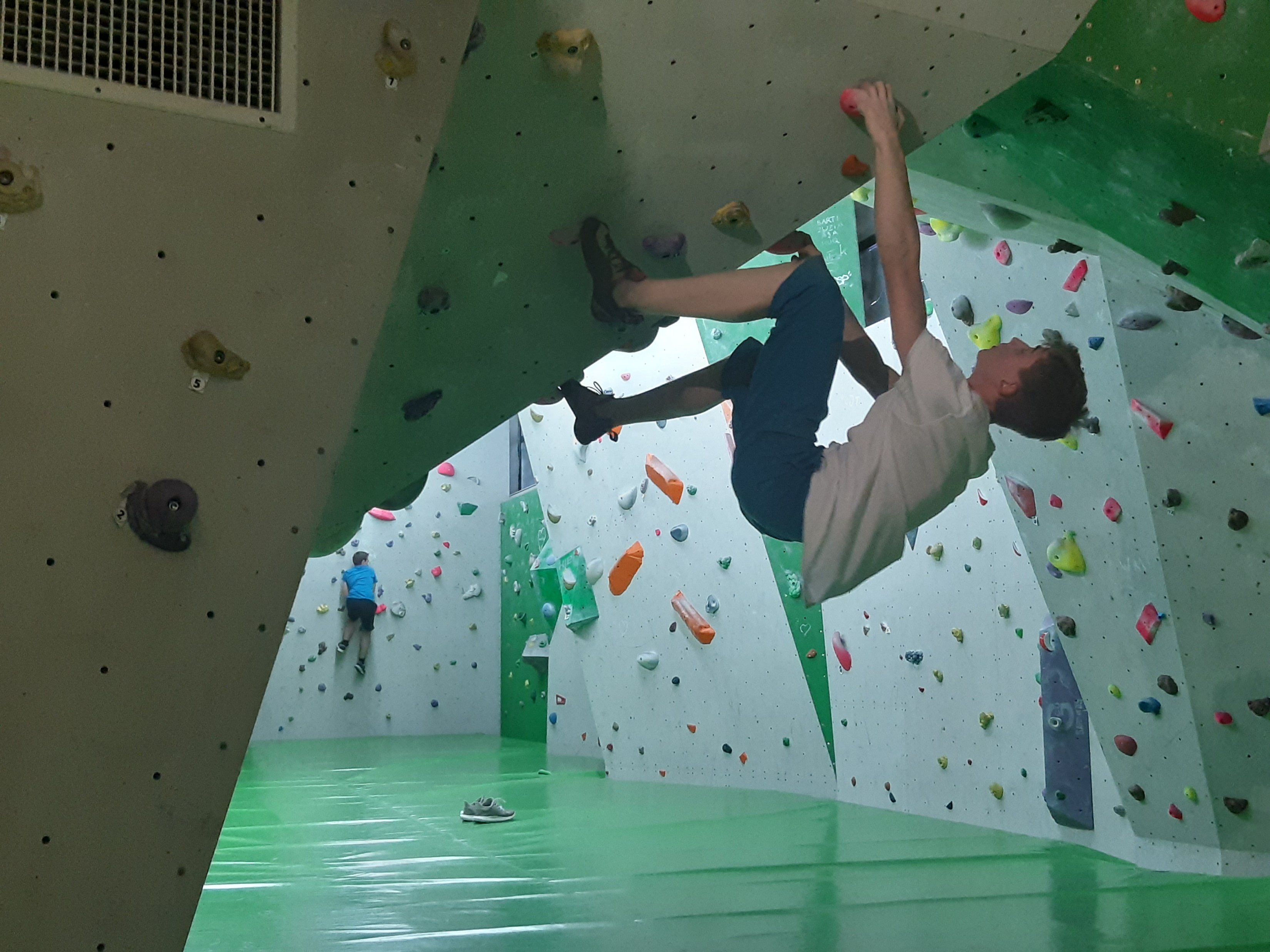 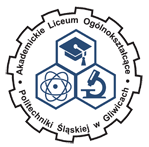 Ranking szkół średnich fundacji PERSPEKTYWY

Ogólnopolski ranking liceów ogólnokształcących:
    247 miejsce w Polsce na 1000 szkół 
Kategoria „Srebrna tarcza” szkoły od 200 - 500

Wojewódzki ranking liceów ogólnokształcących:22 miejsce na 155 szkół śląskich

Gliwicki ranking licealny:
    3 miejsce

Ranking liceów akademickich:
    12 miejsce w Polsce

Ranking maturalny:
    245 miejsce w Polsce
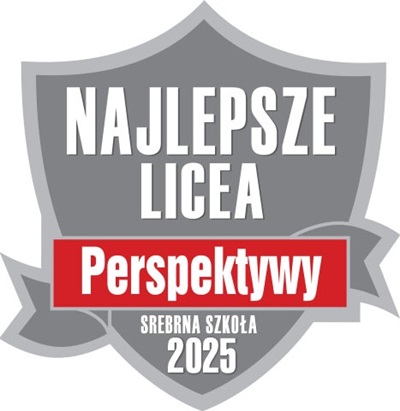 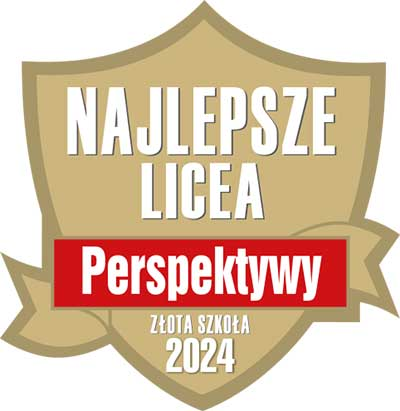 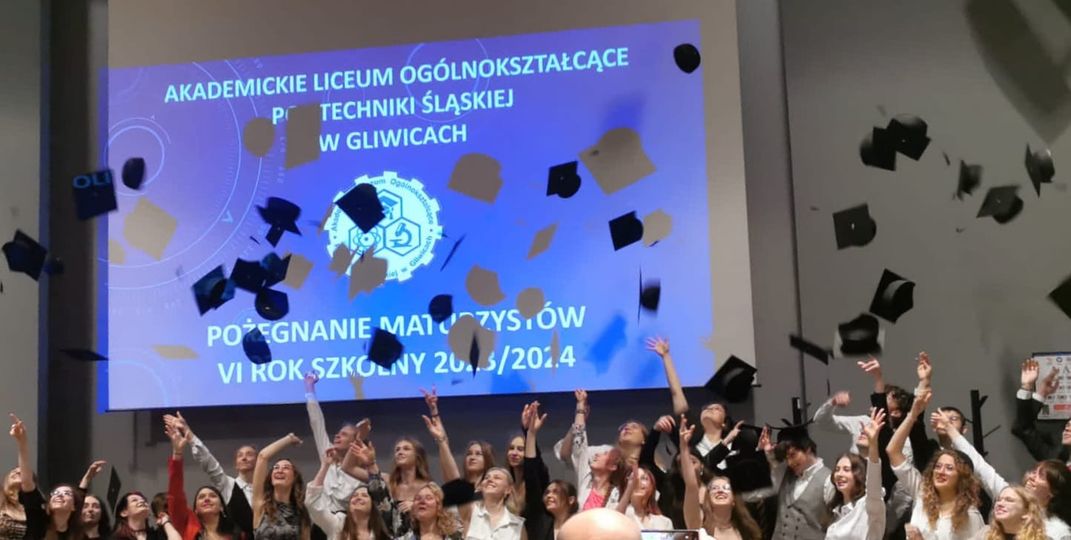 Gratulacje!!
ŚREDNIE WYNIKI MATUR W AKADEMICKIM LICEUM OGÓLNOKSZTAŁCĄCYM POLITECHNIKI ŚLĄSKIEJ W ROKU 2023/24:
j. polski PP   68% 
j. pol. ustny 83%
j. polski PR 61%
matematyka PP  91%
matematyka PR  50%
biologia PR  62%
informatyka PR 62%
geografia PR  92%
j. niemiecki PR  92%
j. angielski PP  96%
j. ang. ustny 93%
j. angielski PR 85%
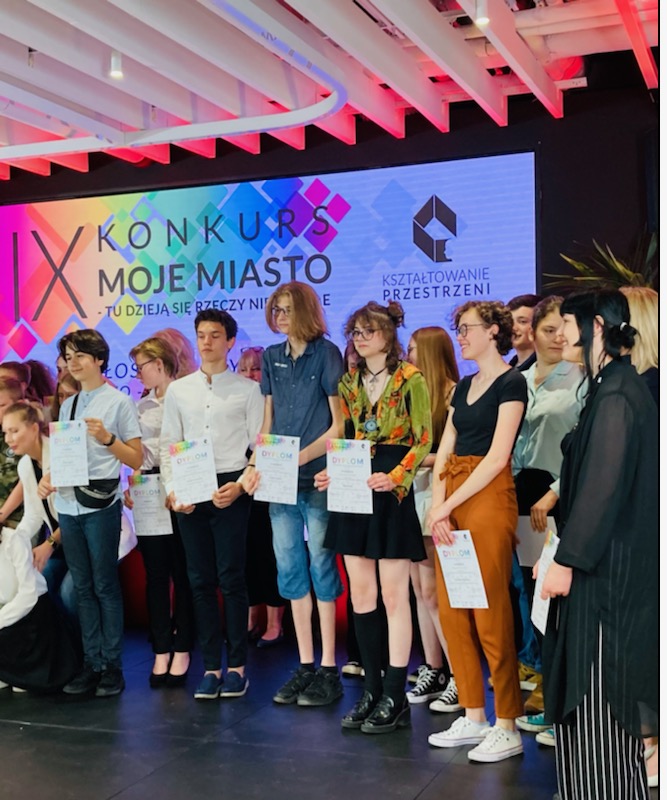 Osiągniecia uczniów ALO
Stypendium Prezesa Rady Ministrów: 2020 – 1 stypendysta, 2021 – 2 stypendystów, 2022 – 1 stypendysta, 2023 – 3 stypendystów, 2024 – 3 stypendystów
     Stypendium Ministra MEN: 2020-1 stypendysta, 2021- 2 stypendystów, 2022- 1 stypendysta, 2023- 1 stypendysta, 2024 – 1 stypendysta
      Olimpiada Informatyczna:
2020 - 2 laureatów, 2021 – 1 laureat, 2022 – 1 finalista krajowy, 2023 – 1 laureat (jedyni ze Śląska)            2020 - 1 brązowy medal w Międzynarodowej Olimpiadzie Informatycznej
Olimpiada Matematyczna: 
2021 – 2 laureatów, 2022 – 1 laureat, 2023 – 1 laureat (jedyni z Gliwic), 2025 – 2 finalistów 
     Olimpiada Chemii Zrównoważonej:2023 – 1 laureat
    Olimpiada Lingwistyki Matematycznej:
2023 – 2 finalistów krajowych, 2025 – 1 laureat, 1 finalista, 
Olimpiada Fizyczna:
2022 -  finalista krajowy
Olimpiadzie wiedzy ekonomicznej 
2021 - 1 finalista krajowy 
Olimpiada wiedzy elektronicznej  - informatyka
2025 – 1 laureat
Konkurs Politechniki Śląskiej: O Złoty Indeks 
2021- 2 laureatów w dziedzinie: Informatyka; 2023 - 2 laureatów - Informatyka, 1 laureatka – chemia
2024 – 6 laureatów – informatyka, 1 laureat – chemia, 1 laureat – matematyka
2025 – 4 laureatów – informatyka, 2 laureatów– chemia. 1 laureat – fizyka, 2 laureatów - matematyka
Konkurs Politechniki : Elektronika - aby Żyło się łatwiej: 2022 - 1Laureat 
Śląski Konkurs Matematyczny :
 2022-1 laureat, 2023 – 3 laureatów, 2025 – 6 finalistów
Laureaci w licznych konkursach :niższego szczebla
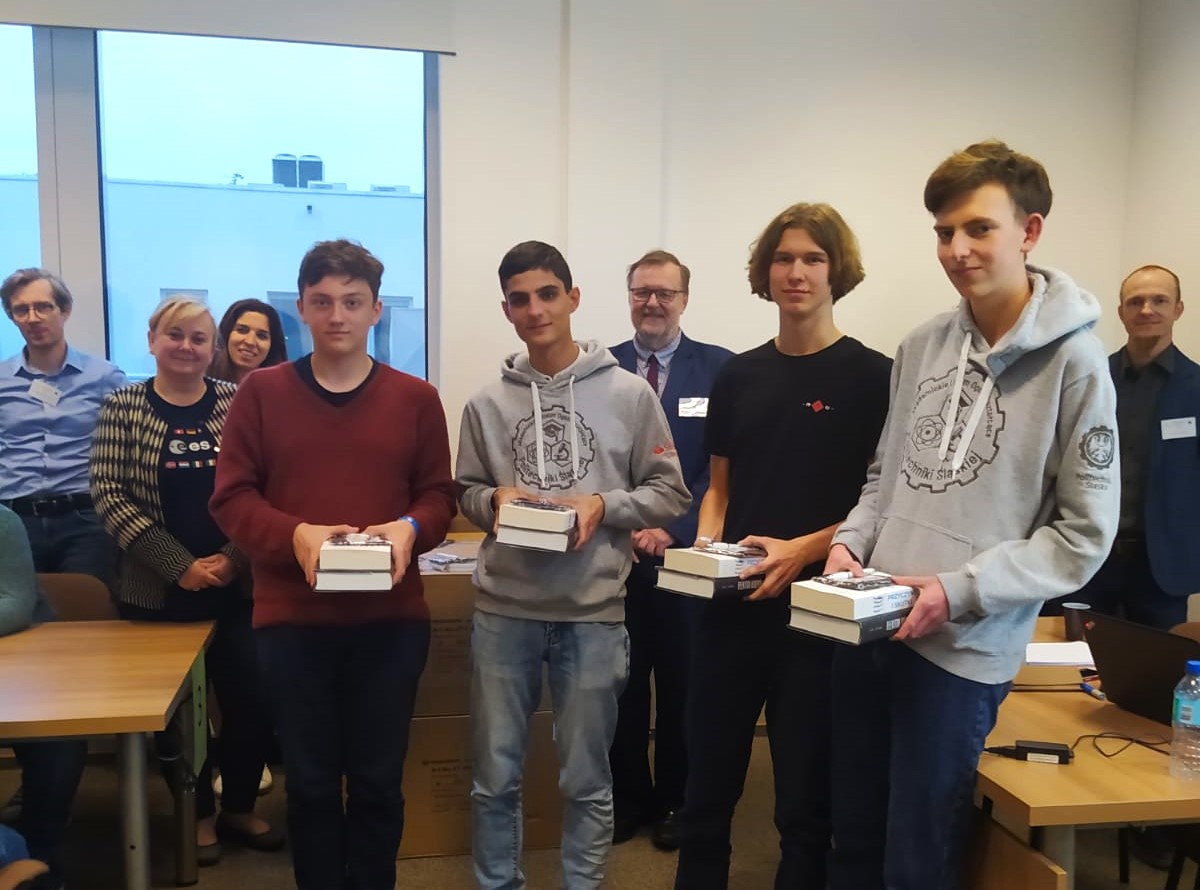 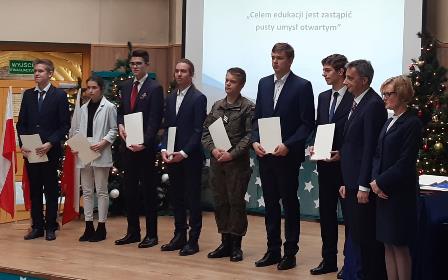 Rekrutacja
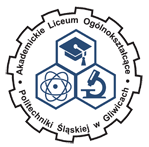 Poziomy punktowe do ALO w rekrutacji  w roku 2024/25      w roku 2023/24: 
                                       Klasa architektoniczna – 163 pkt                        170 pkt
                                       Klasa politechniczna  -    167 pkt                        175 pkt
Kalendarium rekrutacji jest dostępne na stronie ALO w zakładce „Rekrutacja”

Rekrutacja elektroniczna rusza od 12 maja 2025 do 23 czerwca 2025
27 czerwca – 7 lipca 2025   -  Składanie świadectwa i zaświadczenia o wyniku egzaminu
Wyniki będą ogłoszone:
17 lipca 2025   -  Lista zakwalifikowanych 
17 – 22 lipca       składanie oryginałów dokumentów, wybór 2 języka obcego, religii / etyki, EZ
23 lipca 1025   -  Lista przyjętych 
 
Warto zapoznać się z terminami i skorelować je z urlopem letnim!

Warto zapoznać się z regulaminem rekrutacji i rozważnie dokonywać kolejności wyboru preferowanych klas i szkół

Kandydat z Gliwic może wybrać 3 szkoły zarządzane przez Miasto Gliwice oraz ALO jako szkołę dodatkową - czwartą